Setting Expectations and Acknowledging Diversity
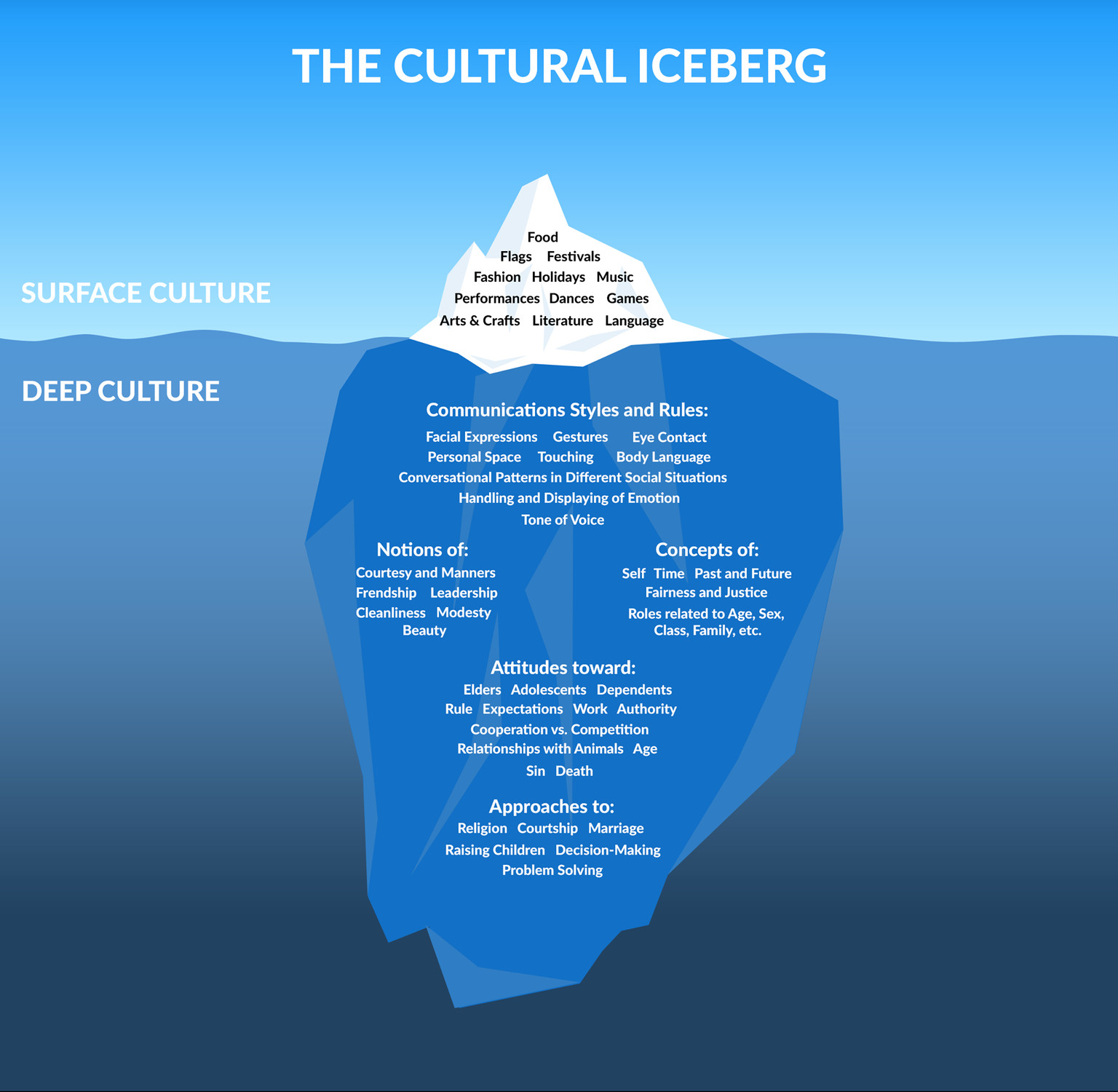 Edward Hall (1976) The Cultural Iceberg

What are your students’ expectations in terms of timing / addressing teaching staff / students?
How do your students expect to communicate with you?
What hierarchical systems are your students familiar with?
How do your students accept feedback?
https://www.linkedin.com/pulse/cultural-iceberg-lisa-mills-phd
Setting the tone: